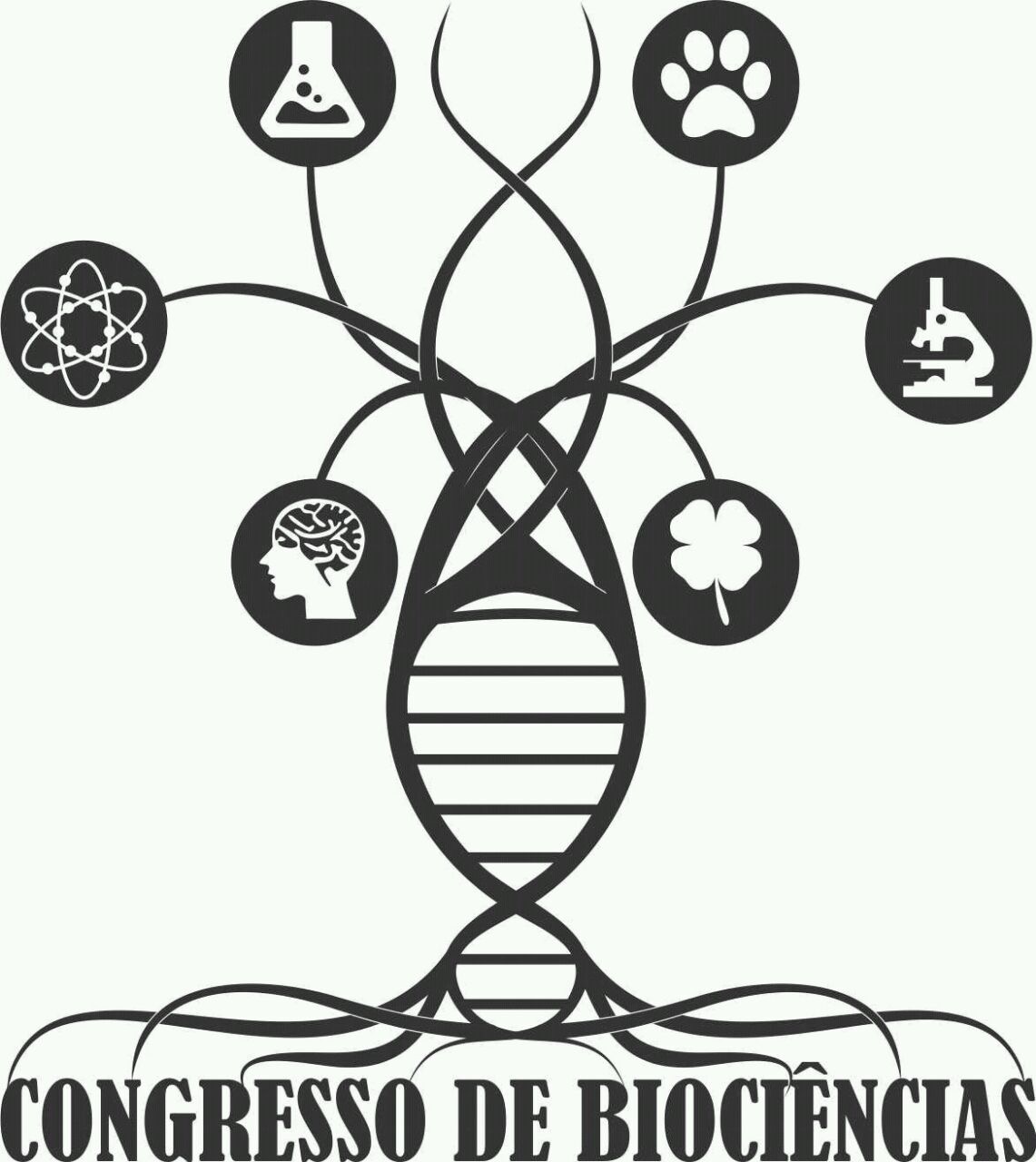 VIII CONGRESSO DE BIOCIÊNCIAS
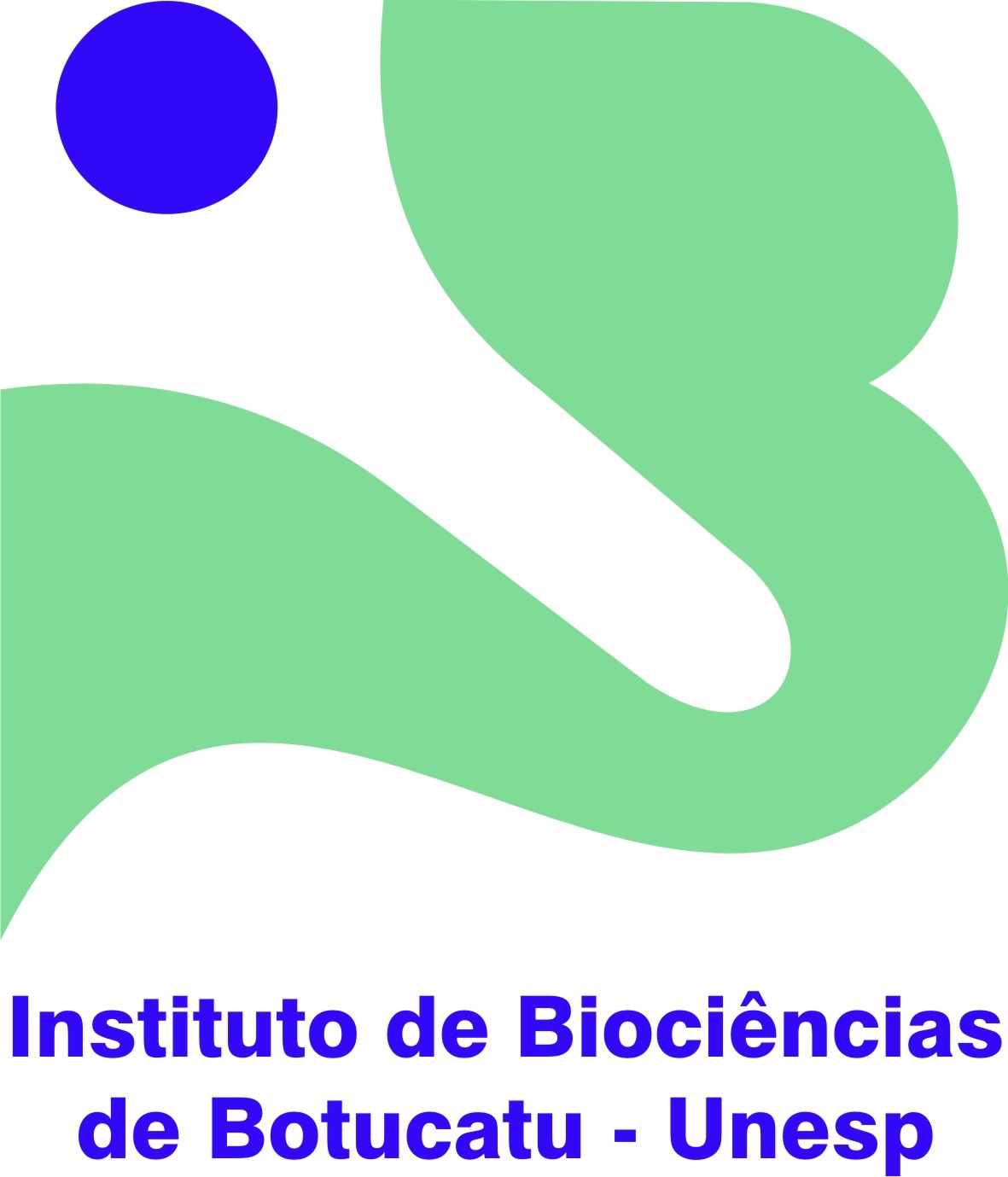 Título do projeto em letra minúscula
Autores em letra minúscula
Instituição/ Universidade em letra minpuscula
Financiamento/ Agradecimento se houver
Introdução
Resultados e Discussão
Objetivos
Material e Método
Conclusões
Bibliografia
Opcional para projetos de pesquisa, obrigatório para revisão literária